государственное бюджетное общеобразовательное учреждение Самарской области  
средняя общеобразовательная школа №1 с. Приволжье
муниципального района Приволжский самарской области
ПРОФЕССИИ СЕЛА
ДЛЯ 2 КЛАССА
Автор:
Калмыкова Ирина Филипповна, 
учитель начальных классов
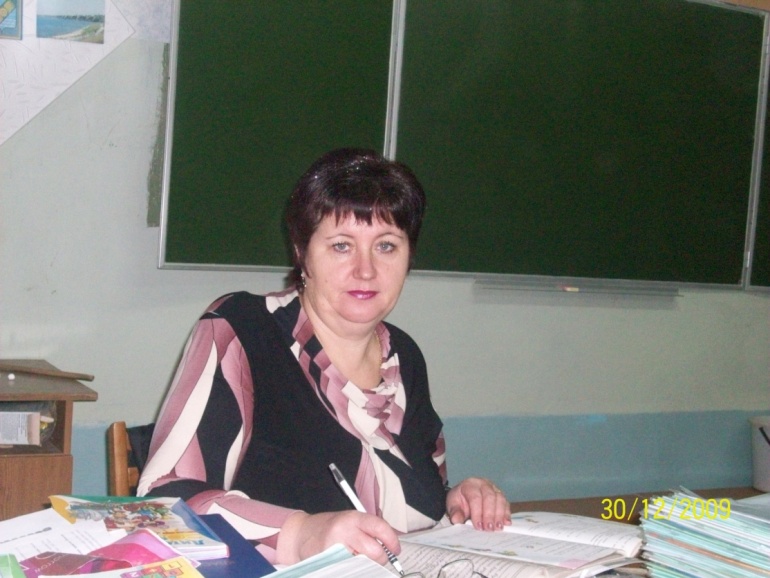 Приволжье 2015
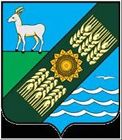 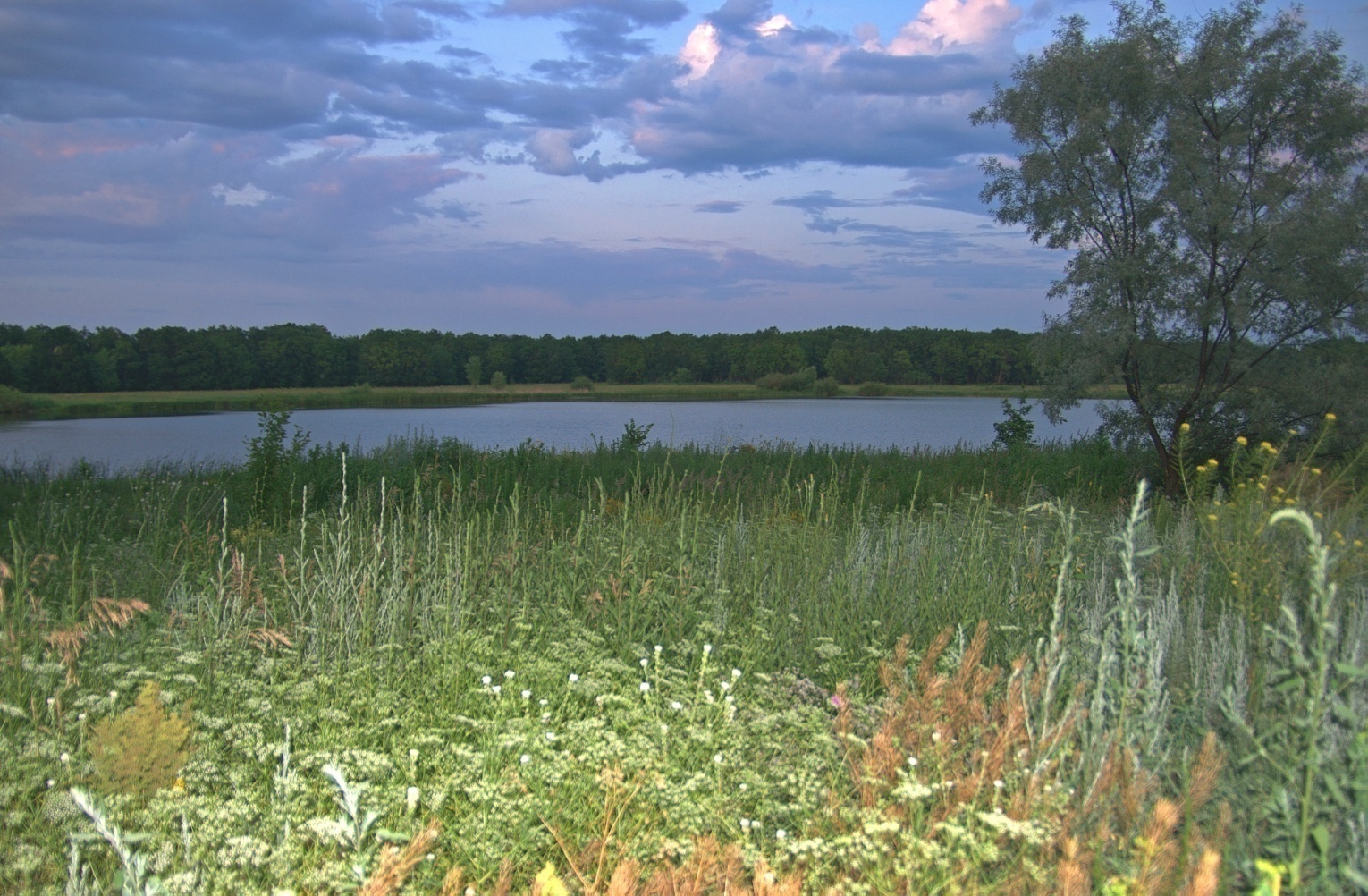 НАША РОДИНА 
ПРИВОЛЖЬЕ
ВСЕ ЭТО НАША
 РОДИНА
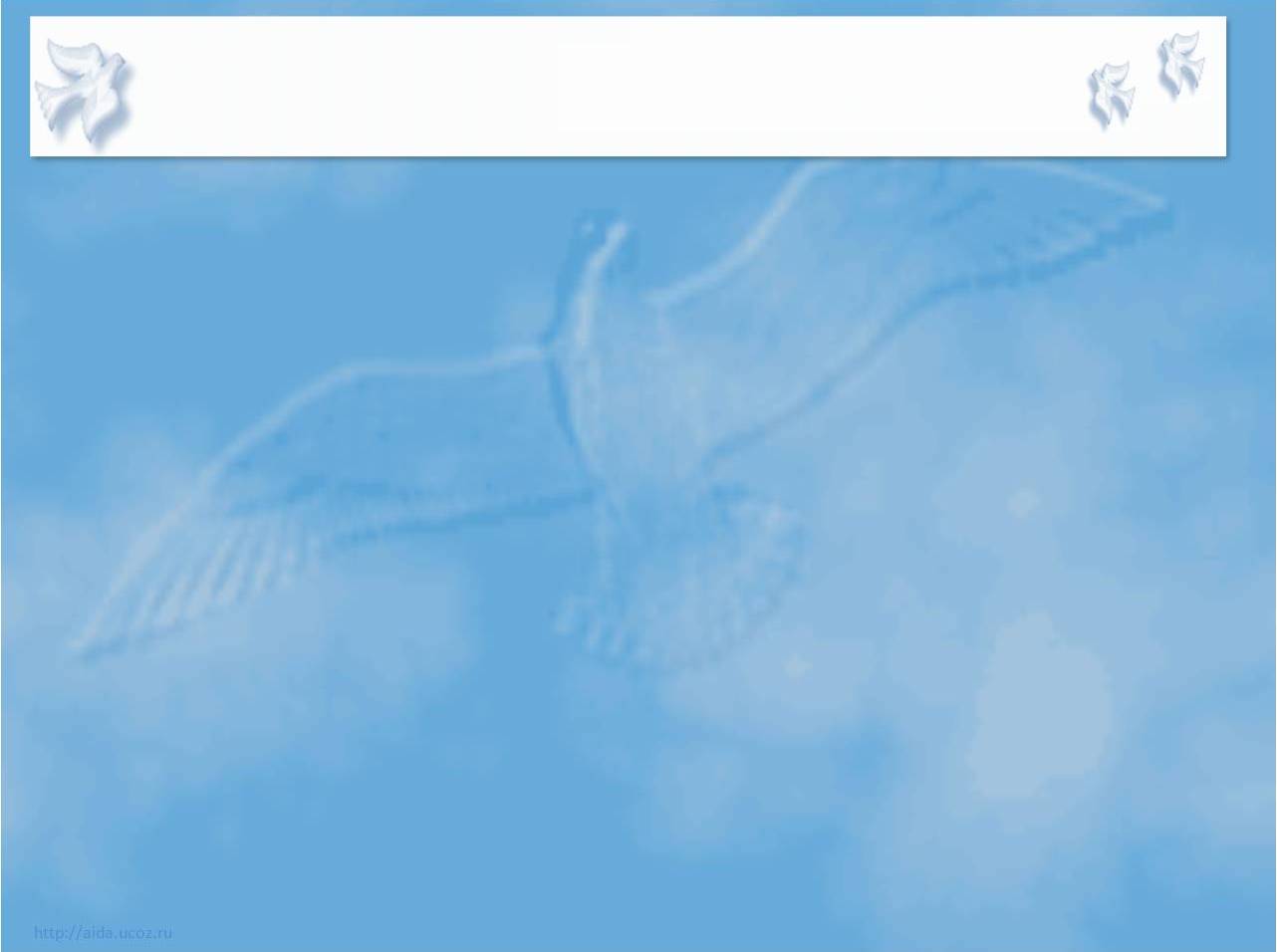 Что такое профессия?
Профессия – вид труда,    деятельности, работы, то есть важная работа. Профессия - это вид труда, который требует от человека определенной подготовки, знаний и умений.
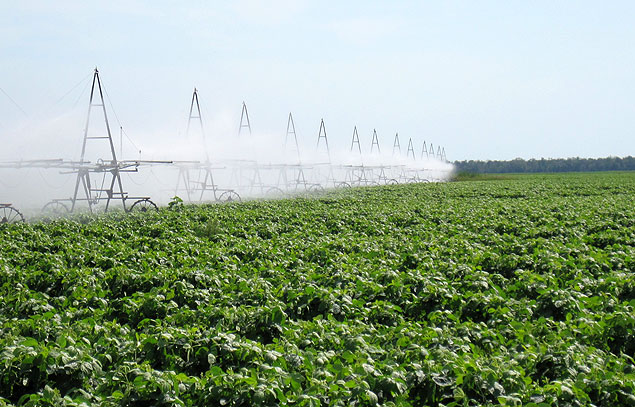 Для нас он землю улучшает:Где топи и болота — осушает,От засухи где почва погибает —Успешно ирригацию внедряет.И расцветает обновленный край!Становится богаче урожай,Его благодарит земляЗа сеть каналов, новые поля.
МЕЛИОРАТОР
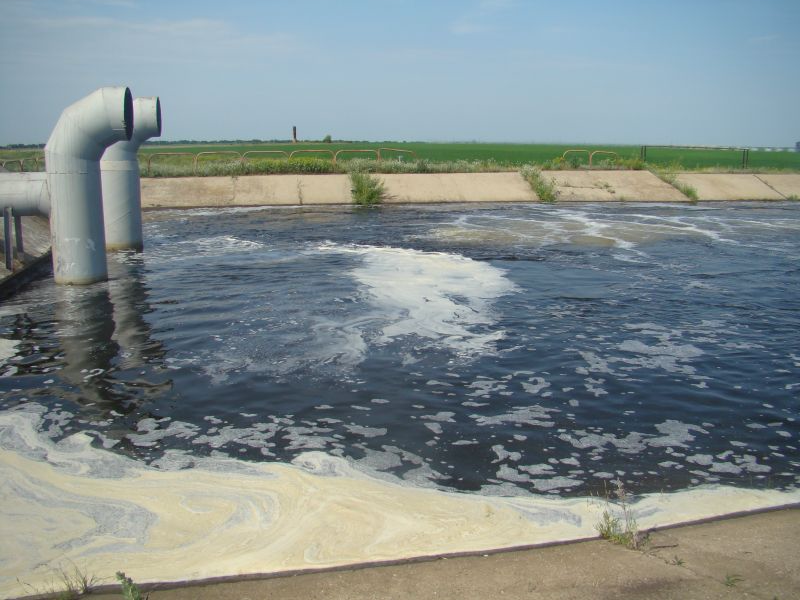 Спасская оросительная система
Он похож на капитана,Но ведет корабль степной.Спорит он с волной упрямо,Только с золотой волной
Комбайнёр
Поёт рожок, поёт рожок!Мы гоним стадо на лужок.Пасём коров мы целый день,Лишь станет жарко – гоним в тень.
Пастухи
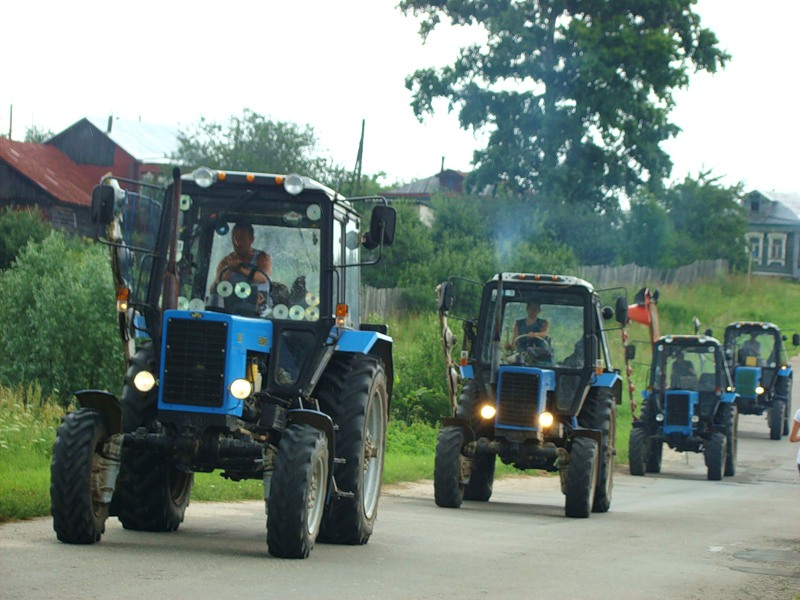 Упрятав чёлку под фуражку,Веду я с папой в поле вспашку.Я горд работой на земле,От пота вымокла рубашка.Зато ладони – на руле.
ТРАКТОРИСТ
Послезавтра, в понедельник, Смелет всё зерно нам..
мельник
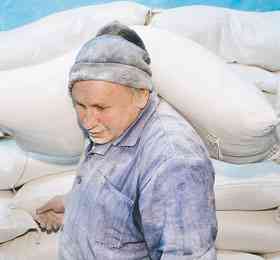 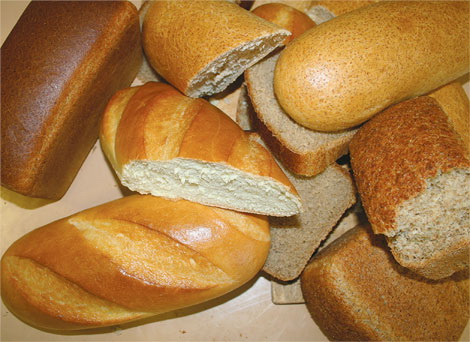 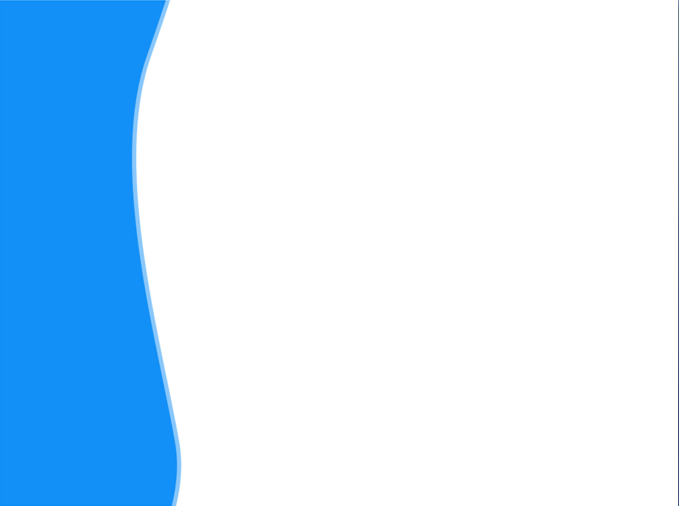 Встанем мы, когда вы спите,
И муку просеем в сите,
Докрасна натопим печь,
Чтобы хлеб к утру испечь
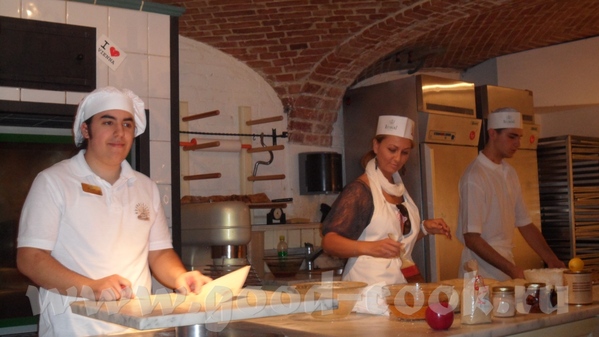 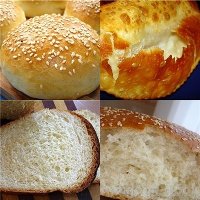 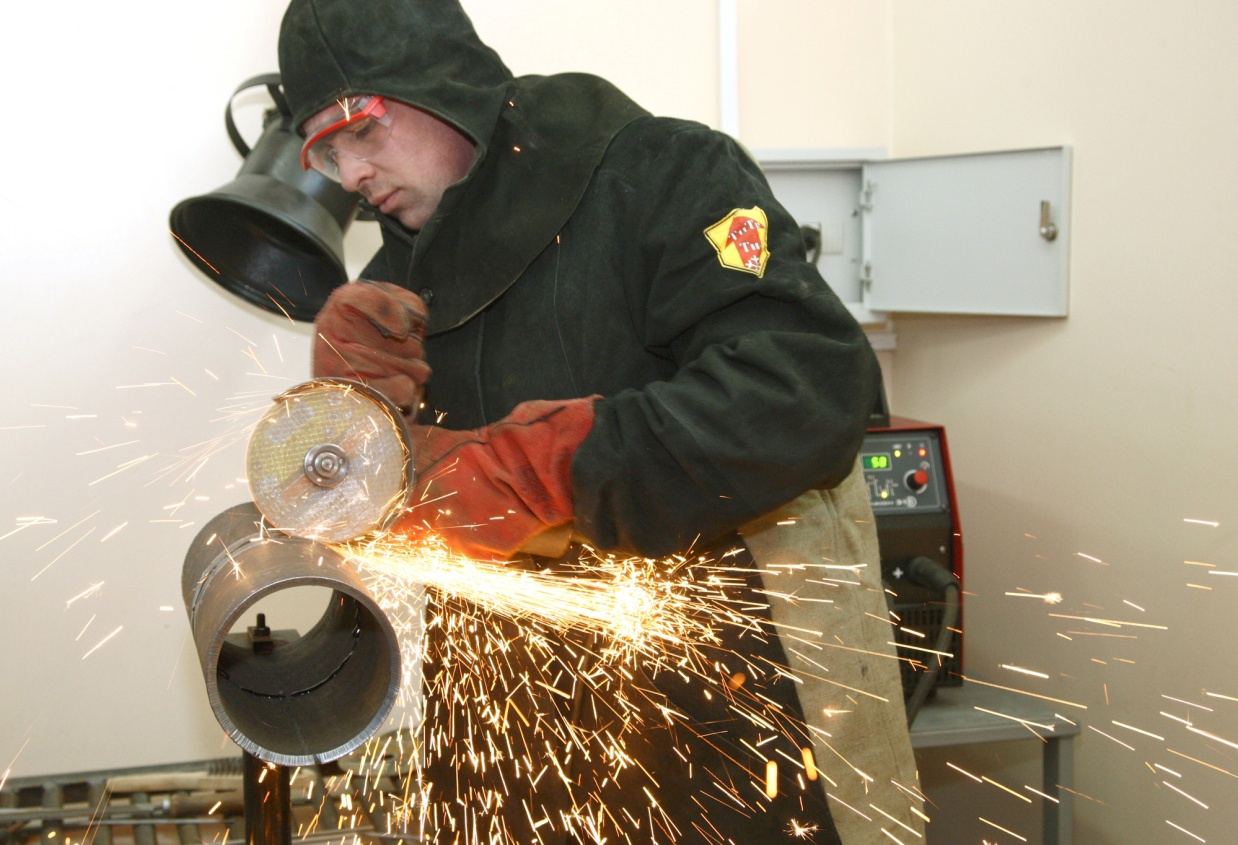 Варит он ни борщ, ни суп, 
И ни каши с разных круп, 
Варит он котлы топные, 
Трубы, прутья, швы сварные.
СВАРЩИК
Все дороги мне знакомы,
Я в кабине словно дома.
Мне мигает светофор,
Знает он, что я - …
ШОФЁР
Строю  школы, строю бани, строю новые дома, Строю целые деревни, даже строю города!Строить нужно аккуратно, строить нужно на века, Чтоб жилось в тепле, уюте, даже в сильные снега.В своём деле я художник и над ленью победитель,Догадались? я -
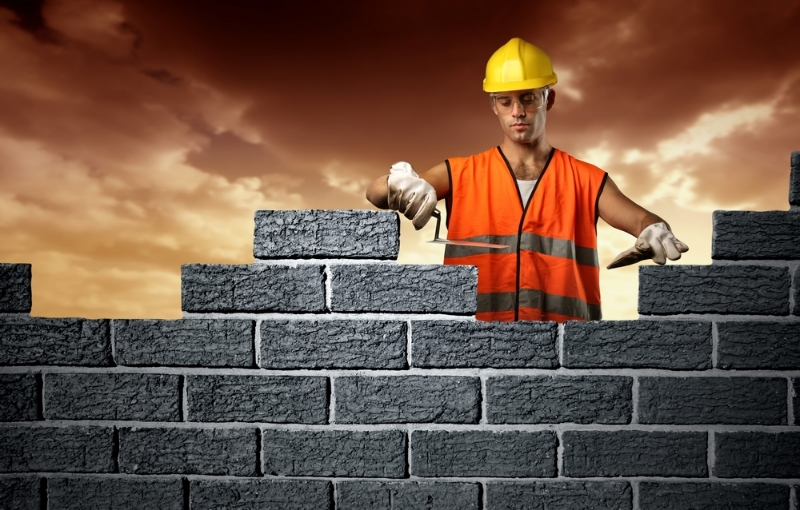 СТРОИТЕЛЬ
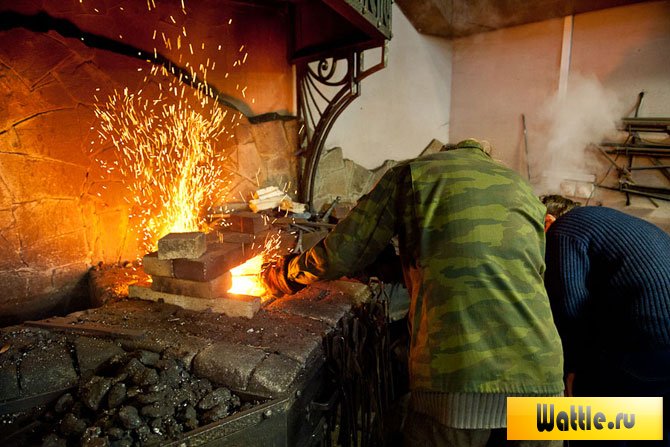 Пламя пышет жаром,
Льётся пот с лица,
Звонко бьёт по стали
Молот ...КУЗНЕЦА
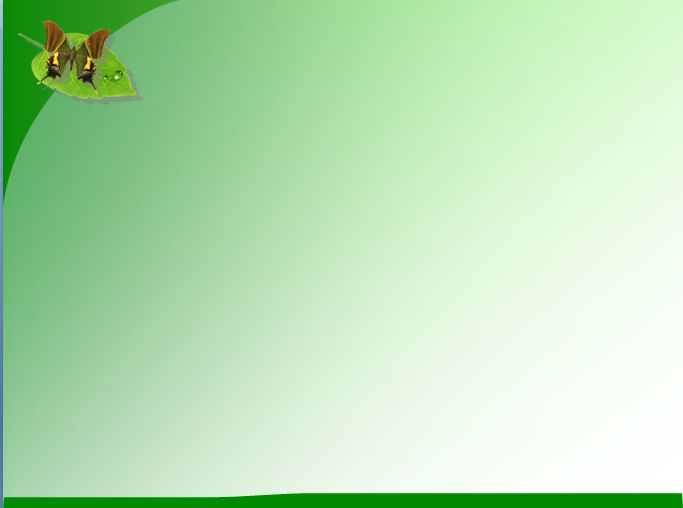 Груши, яблони, крыжовник
Посадил весной ...
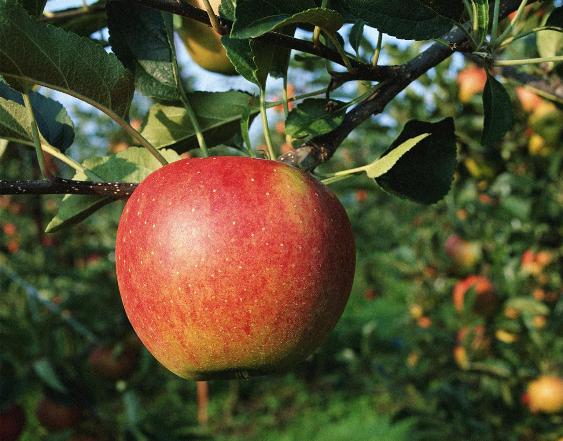 Груши, яблони, крыжовник
Посадил весной ...
САДОВНИК
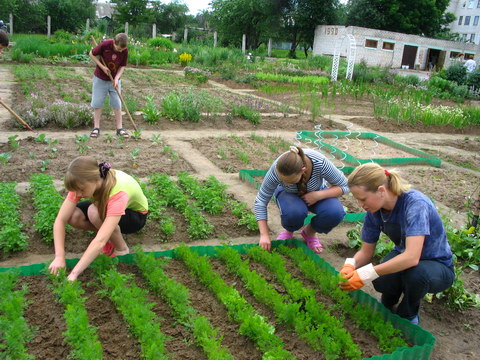 Лопаты в руки взяли –Грядки мы вскопали.Грабли в руки взяли –Землю разровняли.Семена рядами дружно мы сажали,А потом водою теплой поливали.
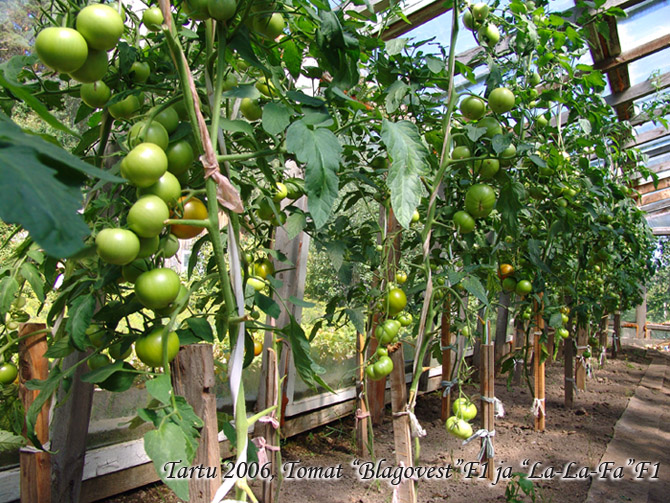 ООО «САД»
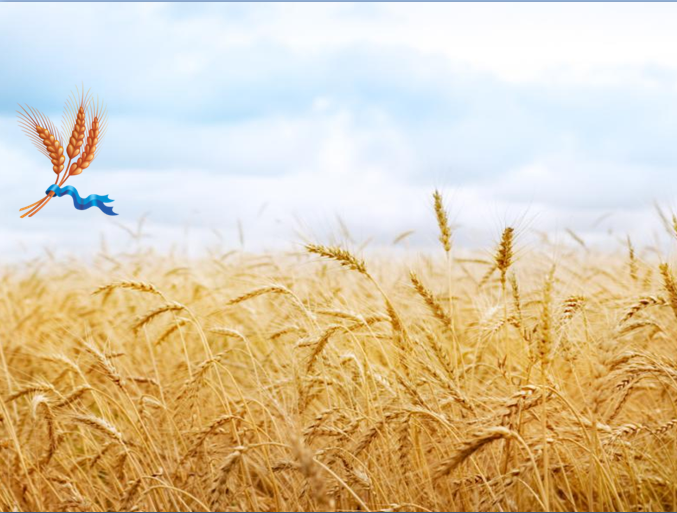 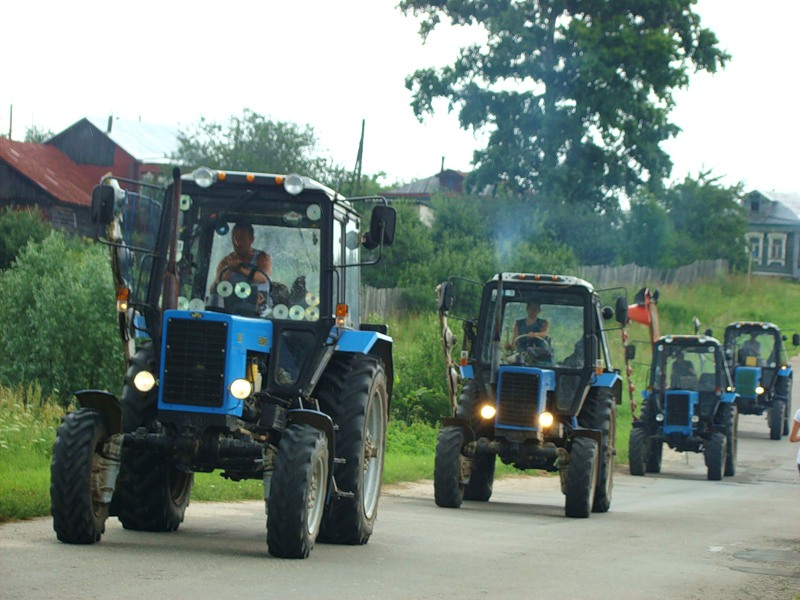 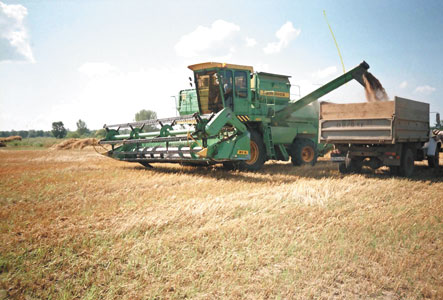 СЕЛЬСКИЙ МЕХАНИЗАТОР
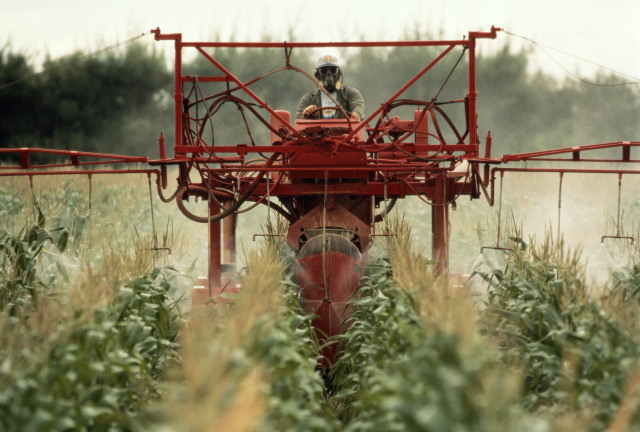 ГБОУ СПО "Обшаровский государственный 
техникум им.В.И. Суркова
Специальности СПО: Социальная работа, Механизация сельского хозяйства.Профессии НПО: Автомеханик, Повар, кондитер, Социальный работник, Тракторист - машинист сельскохозяйственного производства.
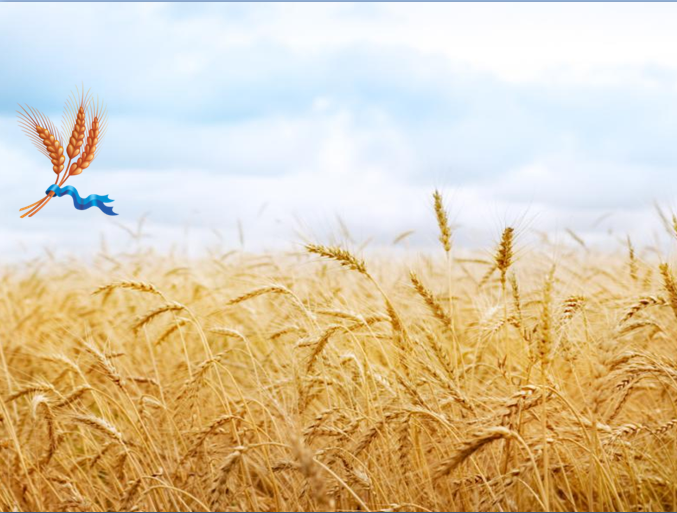 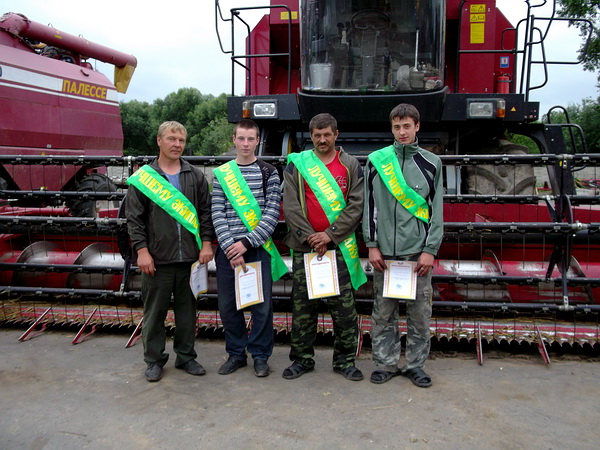 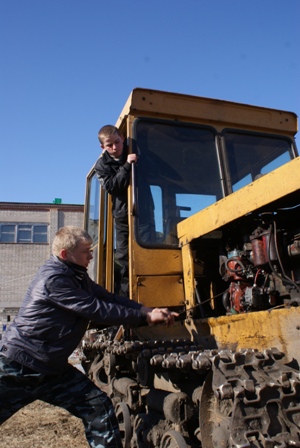 Занят важной он работой:Урожай – его забота,
Чтоб сумели уродитьсяРожь, овёс или пшеница.
АГРОНОМ
Агроном-
специалист сельского хозяйства
обладающий знаниями в области 
растениеводства
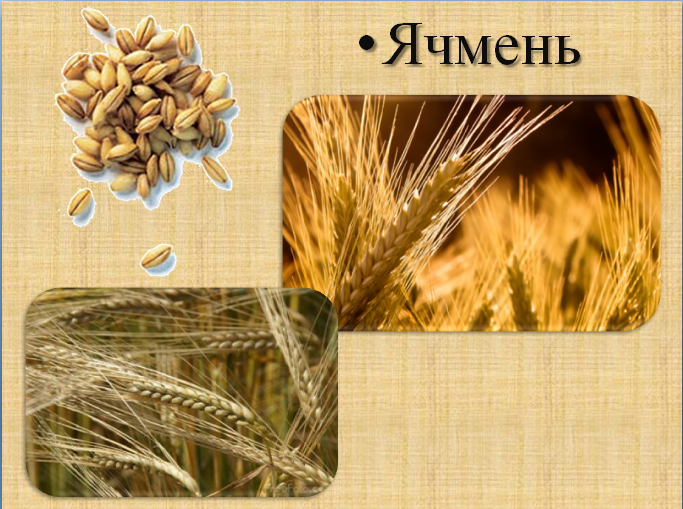 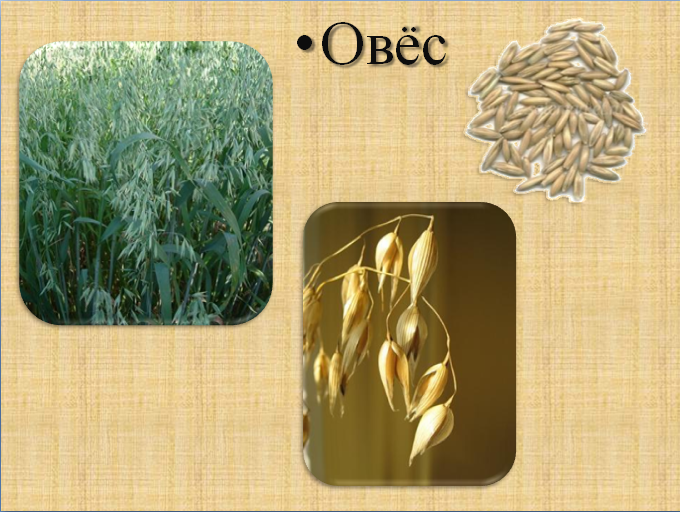 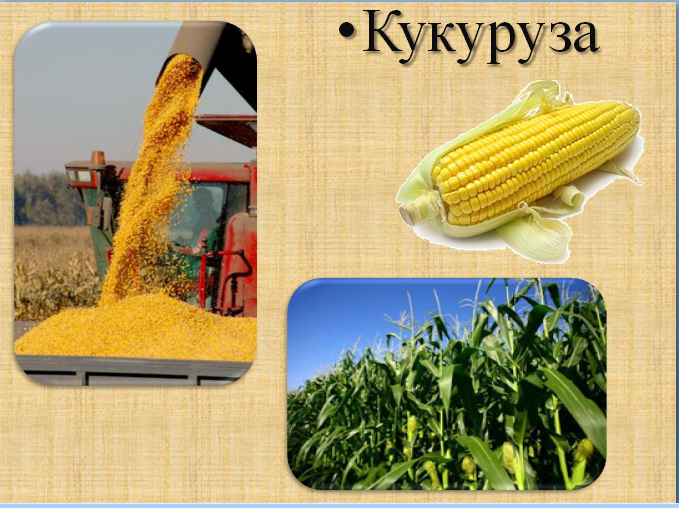 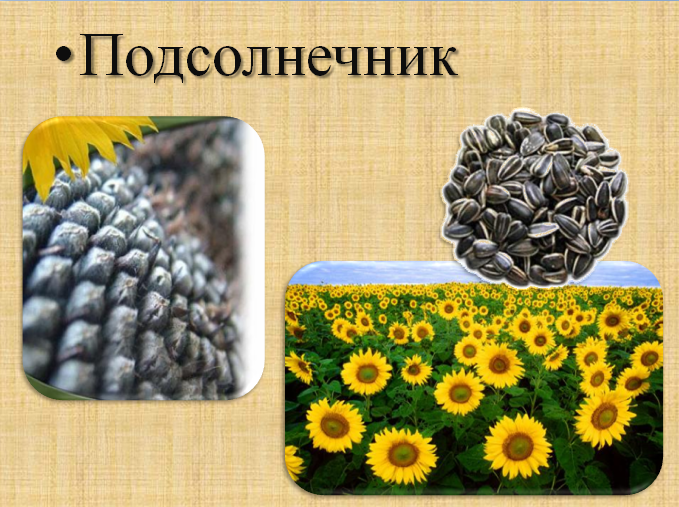 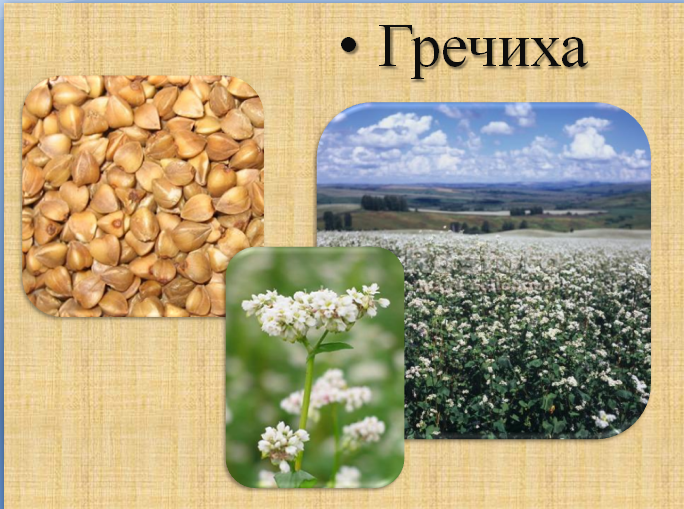 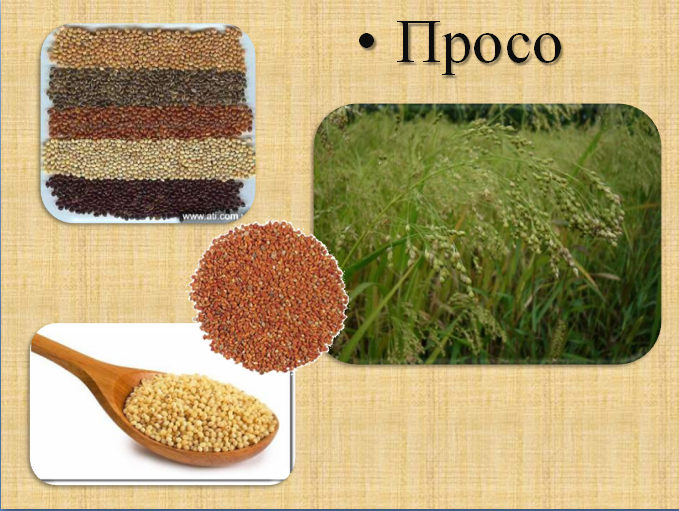 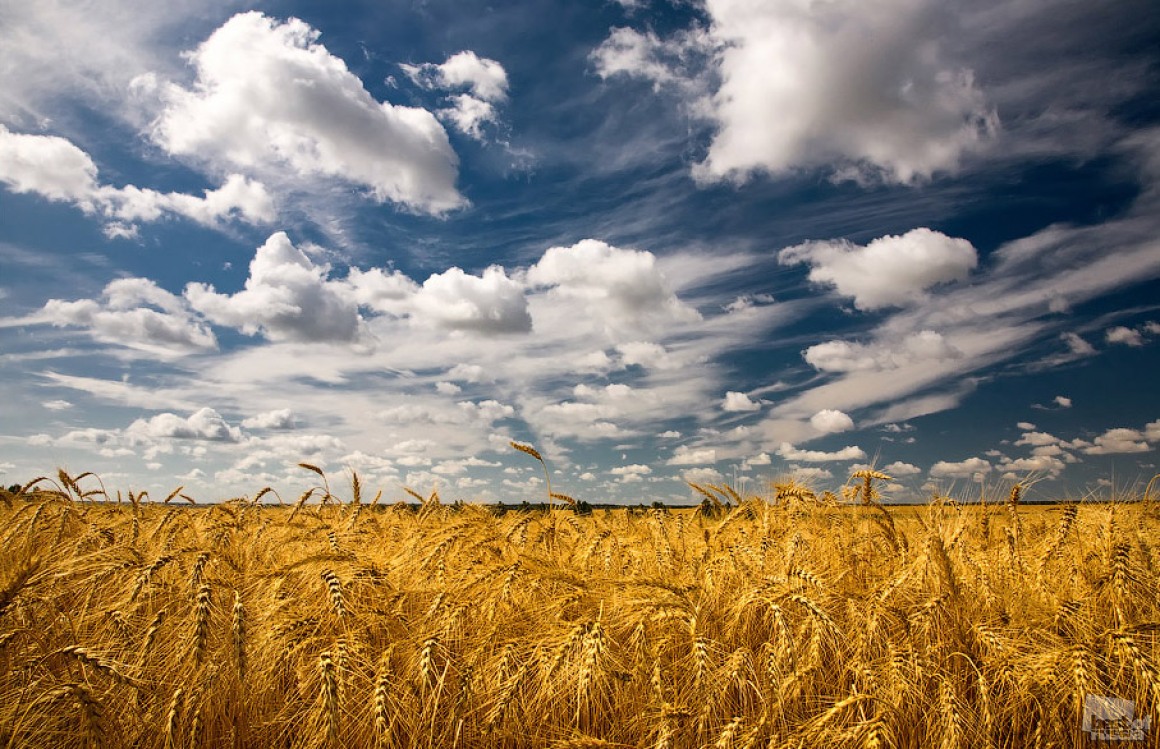 Цвети, 
Россия 
добрая моя!
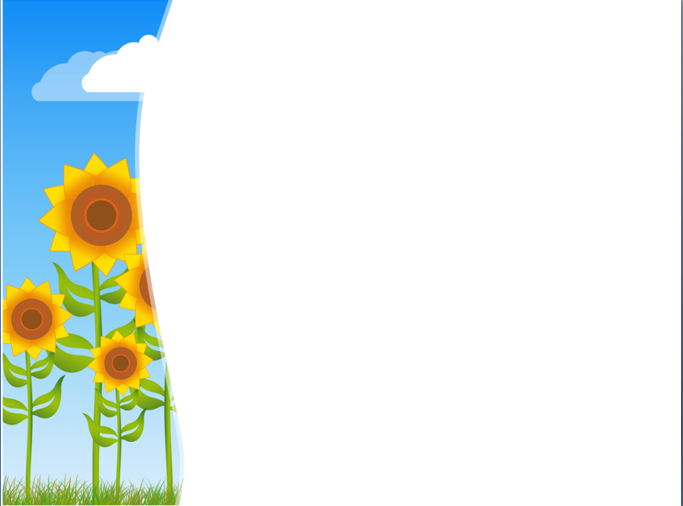 Фермер — это крестьянин, 
который арендует 
или владеет землей, 
где занимается сельским хозяйством.
ЕВГЕНИЙ ПАВЛОВИЧ ЦИРУЛЕВ
Встреча с министром сельского хозяйства            
                          Н.В.Федоровым 
                 Губернатором Самарской области 
                       Н.И.Меркушкиным
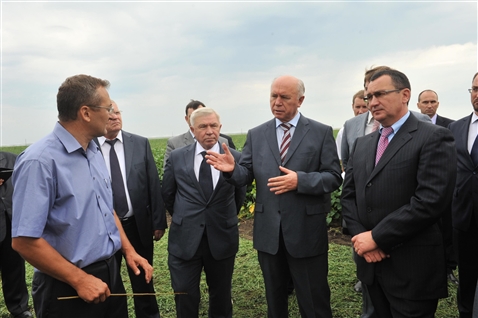 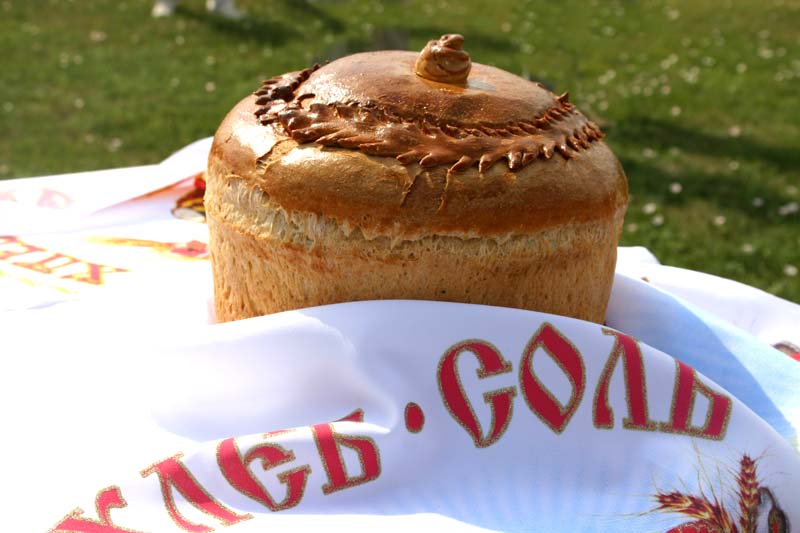 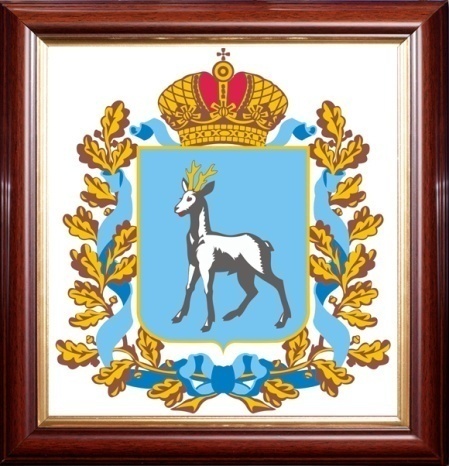 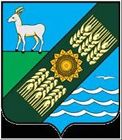 Есть у России Самара,
Есть у Самары Приволжье
Есть у России МЫ!
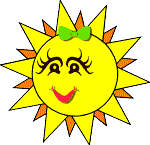 ДО СКОРЫХ ВСТРЕЧ
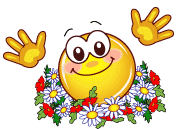